Сабақтың тақырыбы: Мағжан-ұлы ақынТоптау сан есімСынып: 7
Балқаш  қаласы, “№10 орта мектеп” КММ-сіҚазақ тілі мұғалімі: Карипжанова Светлана Кабылбековна
Сабақтың мақсаты:
7.1.1.1. мәтін үзінділері арқылы оқиғаның дамуын болжау.
7.5.1.3.топтау сан есімдерін жазбаша , ауызша жұмыстарда орынды қолдану.
Қазақтың біртуар ақыны- Мағжан Жұмабаев жайлы ақпарат
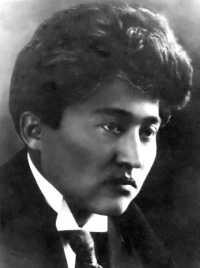 Сілетеме:  https://youtu.be/qWJpFSXN180
Мәтінмен жұмыс. Мәтінді оқып,жоспар құр,тірек сөздерді тап
Мағжан Бекенұлы Жұмабаев  1893 жылы 25 маусымда Солтүстік Қазақстан облысы, қазіргі Мағжан Жұмабаев ауданы, Сасықкөл жағасында дүниеге келген. 
Білімге құштар ол Уфадағы Ғалия медресесінде оқиды. Қаршадайынан орысша оқып, орыс әдебиетінің озық үлгілерімен танысады. Араб, парсы, орыс, түрік тілдерін жақсы меңгереді. Абай поэзиясын оқып, сусындайды .
Өлеңдері: «Көкшетау», «Мен кім?», «Мен жастарға сенемін», «Түркістан» т.б.
Поэмалары:"Қойлыбайдың қобызы", "Батыр Баян", "Қорқыт", «Жүсіп хан», «Тоқсанның тобы», «Ертек өтірік»
Әңгімесі:«Шолпанның күнәсі»
Мақаласы:«Бала тәрбиелеу жолдары»
Педагогикалық еңбектері: "Педагогика"кітабы, "Сауатты бол" оқулығы.
1938 жылы жазықсыз жазаның құрбаны болғаннан кейін Мағжан шығармашылығын оқуға, жариялауға тыйым салынды. Тек еліміз тәуелсіздік алар тұстағы арнайы үкімет шешімі арқылы ғана ақынның есімі мен шығармашылық мұрасы толық ақталды. 1989 жылы ақын шығармаларының бір томдығы, 1995 жылы үш томдық жинағы жарық көрді.
Дескриптор:
Мәтінді түсініп оқиды
 Мәтінге жоспар құрады
Мәтіннен тірек сөздерді табады
Жоспар:
Туған жылы, жері
Білімі
Шығармашылығы
Жинақтарының жарық көруі
Тірек сөздер:
 Солтүстік Қазақстан облысы, Ғалия медресесі,тілдерді жақсы меңгерген,өлеңдері, поэмалары, педагогикалық еңбектері.
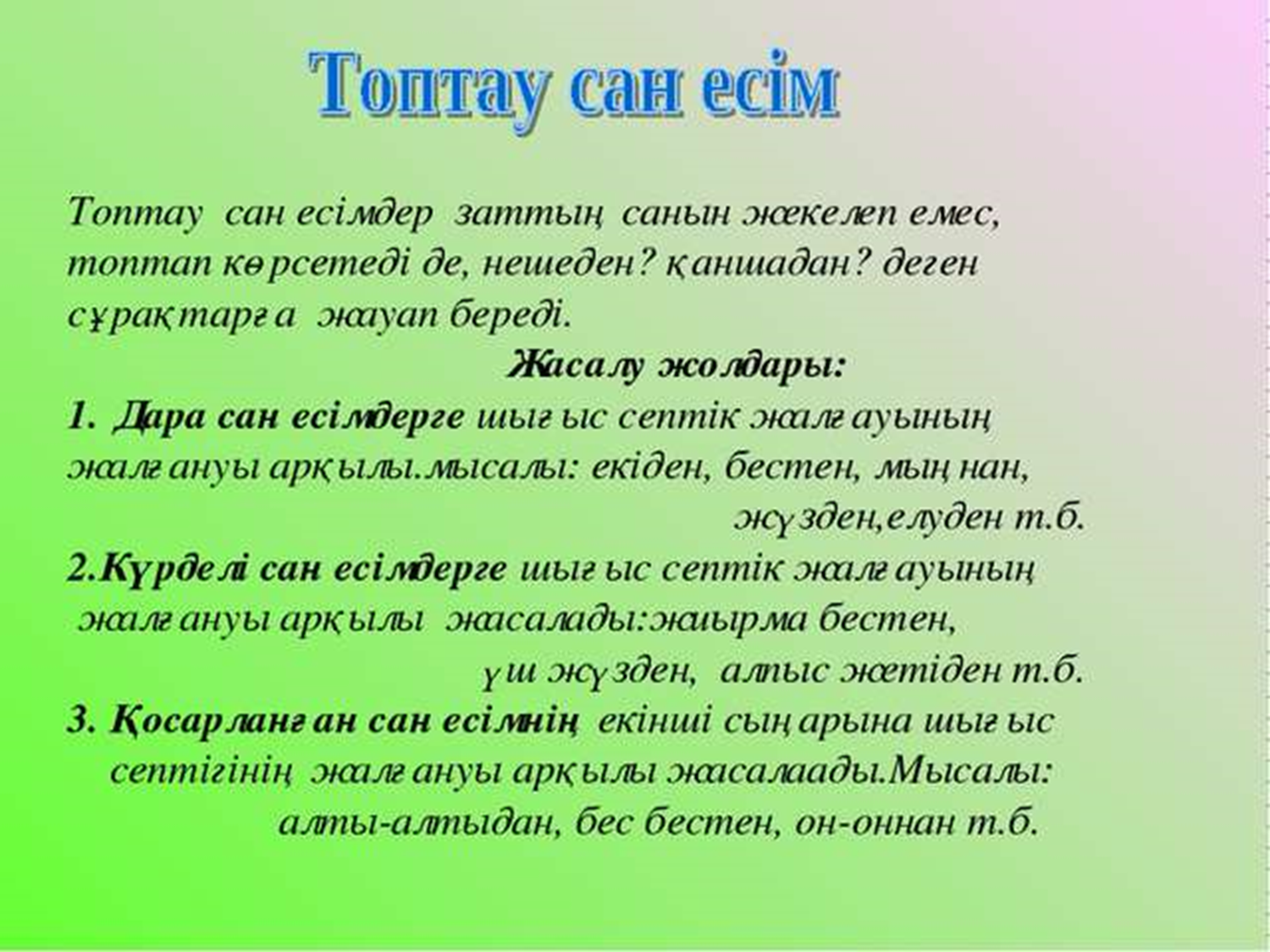 Сөздерге топтау сан есімнің қосымшаларын жалғап жаз. Оларды қатыстырып, сөйлем құрастыр.
Екі.......,бес....,үш-үш....,алты-жеті...,қырық-қырық....,он-он...
Дескриптор:
- Топтау сан есімдерге дұрыс қосымша жалғайды 
- Сөйлем құрастырады
Екіден, бестен, үш-үштен,
алты-жетіден,қырық-қырықтан,он-оннан
Сынып оқушылары үш-үштен бөлініп, топтық жұмыс жасады.
Ой қорыту
Мағжан Жұмабаев – кім?
Ол қай жылы ,қай жерде дүниеге келген?
Мағжан Жұмабаев қай жерде білім алды?
Оның қандай шығармалары бар?
Ол қай жылы қайтыс болды?
Топтау сан есім дегеніміз не?